DECIMAL
(i)	Introduction
(ii)       Decimal Place
(iii)     Like and Unlike Decimals 
(iv)     Comparing Decimals
(v)     Conversion of Decimal into Fractions
(vi)     Conversion of Fractions  into Decimal
(vii)   Addition and subtraction of Decimals
DECIMAL
(viii)  Multiplication of Decimals
(a)   Multiplication of Decimal by 10, 100, 1000, 10000 
(b)   Multiplication of Decimal by a Whole Number
(c )   Multiplication of Decimal by another Decimal
DECIMAL
(ix)   Division of Decimals
(a)   Division of Decimal by 10,  100,  1000, 10000 , . . . 
(b)   Division of Decimal by a Whole Number
(c )   Division of Decimal by another Decimal
(x)   Use of Decimals in Units of measurement
(xi)   Word Problems
INTRODUCTION OF DECIMALS
1.  The word 'Decimal' is derived from Latin. The word for one tenth is 'Decima' in Latin .
2. Decimal fractions were first developed and used by the Chinese.
 
DECIMAL NUMBERS
A decimal has two parts, a whole number part and a decimal part two parts are  separated by a dot (.) called decimal point.
For example, in 91.76,  9l is the whole number part and 76 is the decimal part.
INTRODUCTION OF DECIMALS
Any number of  zeros can be added after the decimal part of a decimal number.  This does not change the value of the decimal number.
For example, 6.9 can be written as 6.90, 6.900 and 6.9000.
While reading a decimal number, the whole number part is read according to its place value and the decimal part is read by naming its digits individually. 
For example,
(a) 0.07 is read as “zero point zero seven”.
(b) 123.495 is read as – “ one hundred twenty- three point four nine five”.
INTRODUCTION OF DECIMALS
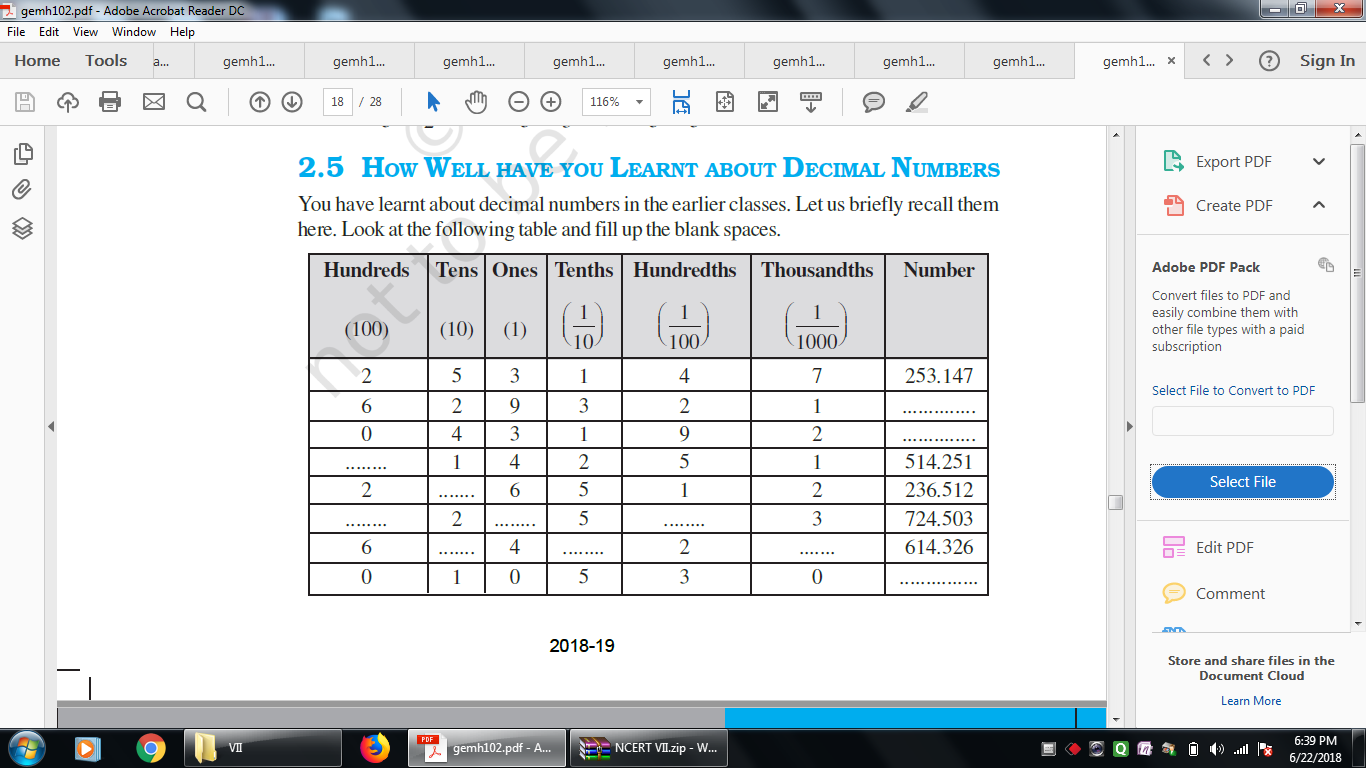 INTRODUCTION OF DECIMALS
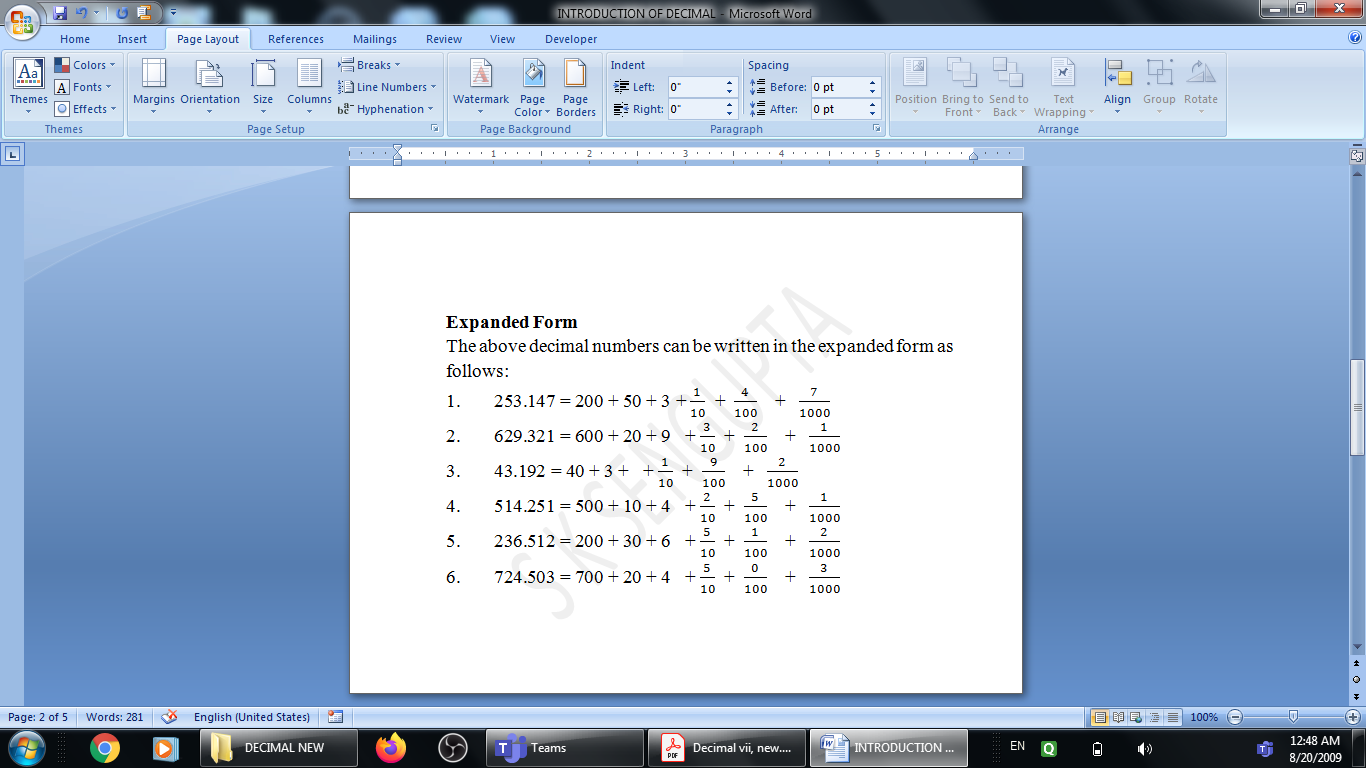 CODE WORD PUZZLES
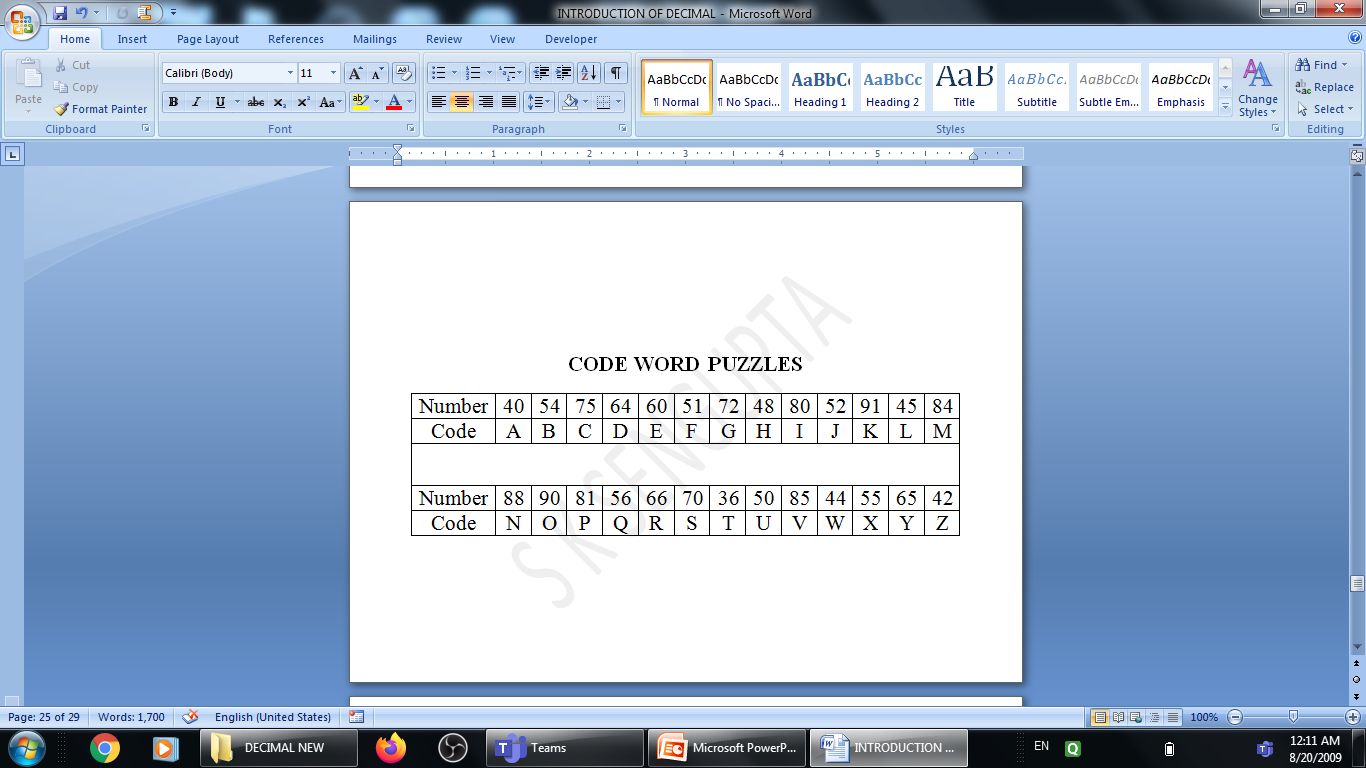 CODE WORD PUZZLES
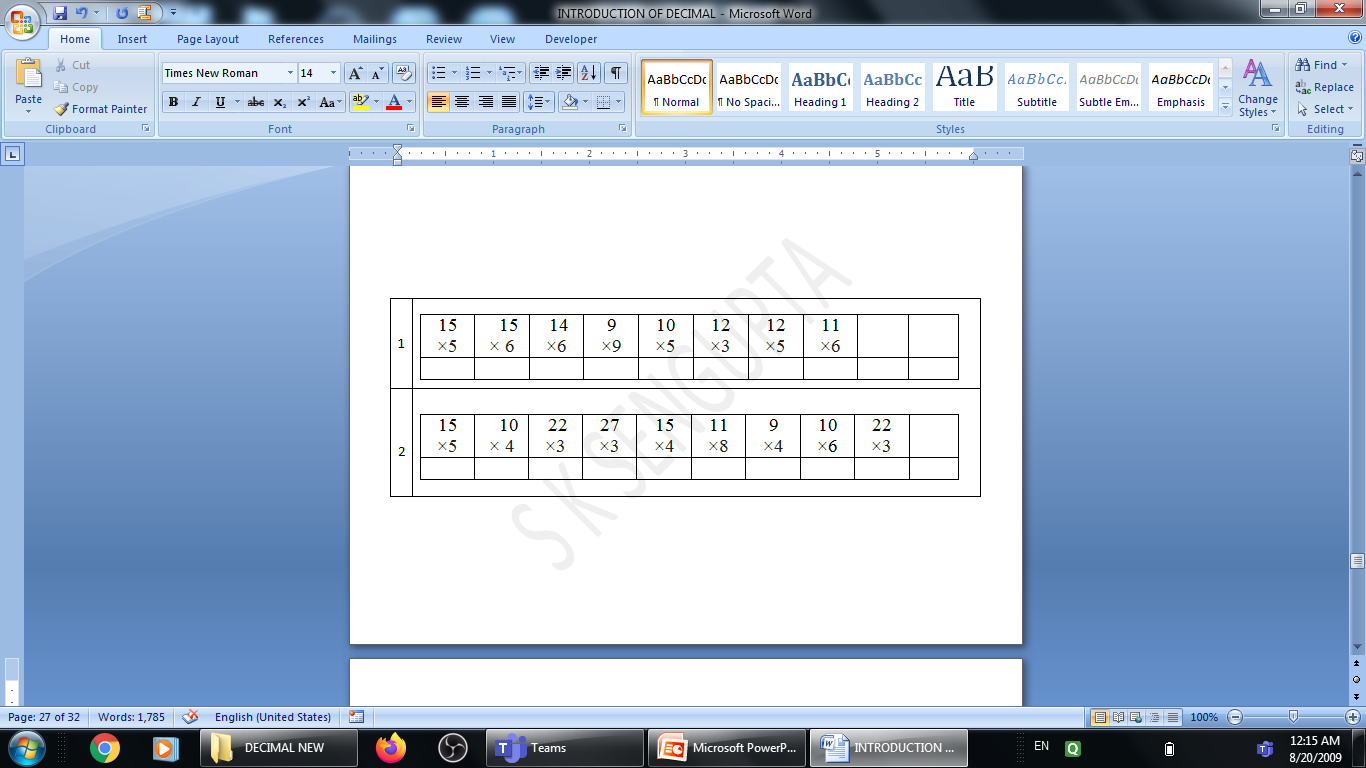 CODE WORD PUZZLES
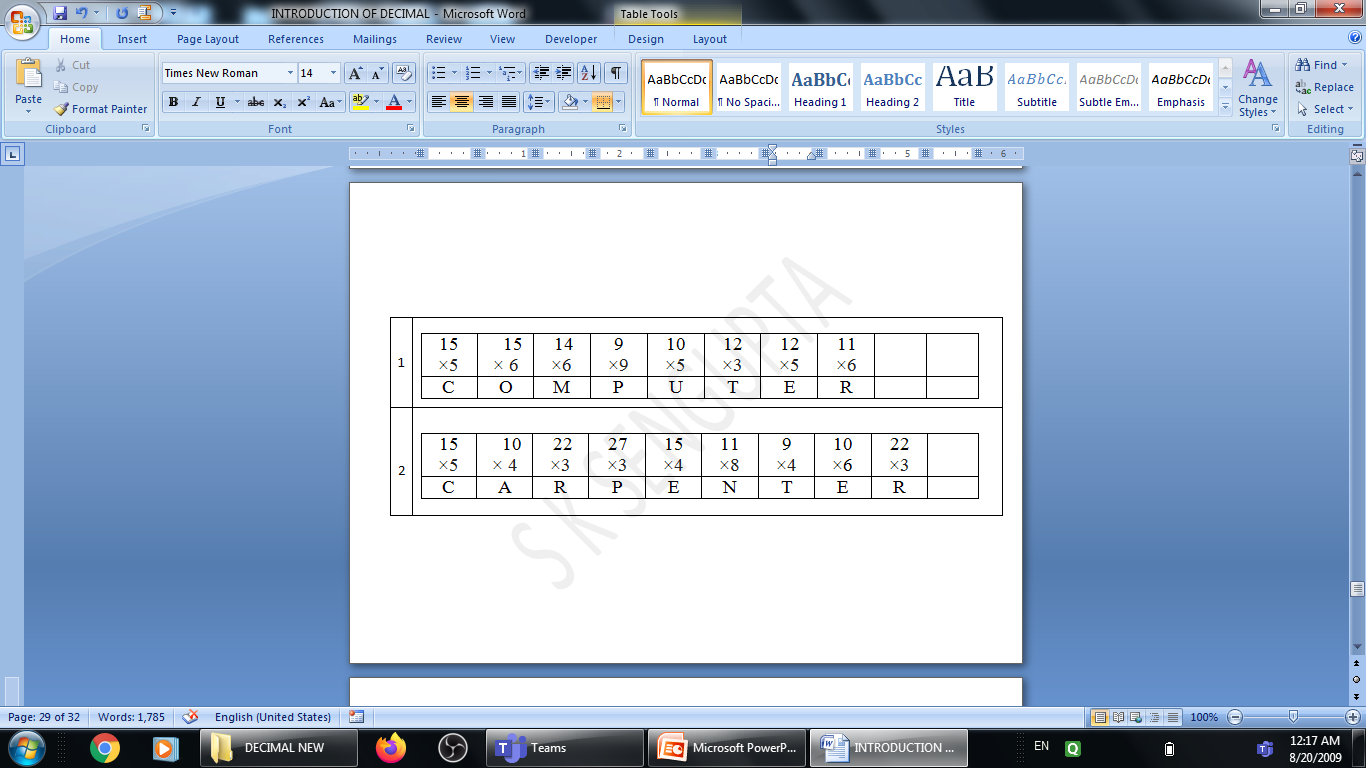 TABLE  ( LENGTH )
10  Millimeters (mm) 	=  1 Centimeter (cm)
	10 Centimeters (cm)  	 =  1 Decimeter ( dm)
	10 Decimeters ( dm) 	 =  1 Meter ( m )
	10  Meters ( m )         	 = 1 Decameter ( dam )
	10 Decameters ( dam )     = 1 Hectometer  ( hm )
	10  Hectometers  ( hm )	  =  1 Kilometer ( km )

			100 cm = 1m
			1000 m = 1 km
TABLE  ( WEIGHT )
10  Milligrams  (mg)  	 =  1 Centigram (cg)
	10 Centigram (cg) 	=  1 Decigram  ( dg)
	10  Decigrams  ( dg)	 =  1 Gram ( g )
	10   Grams ( g ) 		 = 1 Decagram ( dag )
	10 Decagrams ( dag )	 = 1 Hectogram  ( hg )
	10  Hectograms  ( hg )	 =  1 Kilogram ( kg ) 

			100 cg = 1g
			1000 g = 1 kg
TABLE  ( LIQUID )
10  Milliliters  (mL)       =  1 Centiliter (cL)
	10 Centiliters (cL)         =  1 Deciliter  ( dL)
	10  Deciliters  ( dL)       =  1 Liters ( L )
	10   Liters (L )               = 1 Decaliter ( hL)
	10  Hectoliters  (hL)   =  1 Kiloliter (kL)

			100 cL = 1L
			1000 L = 1 kL
INTRODUCTION OF DECIMALS
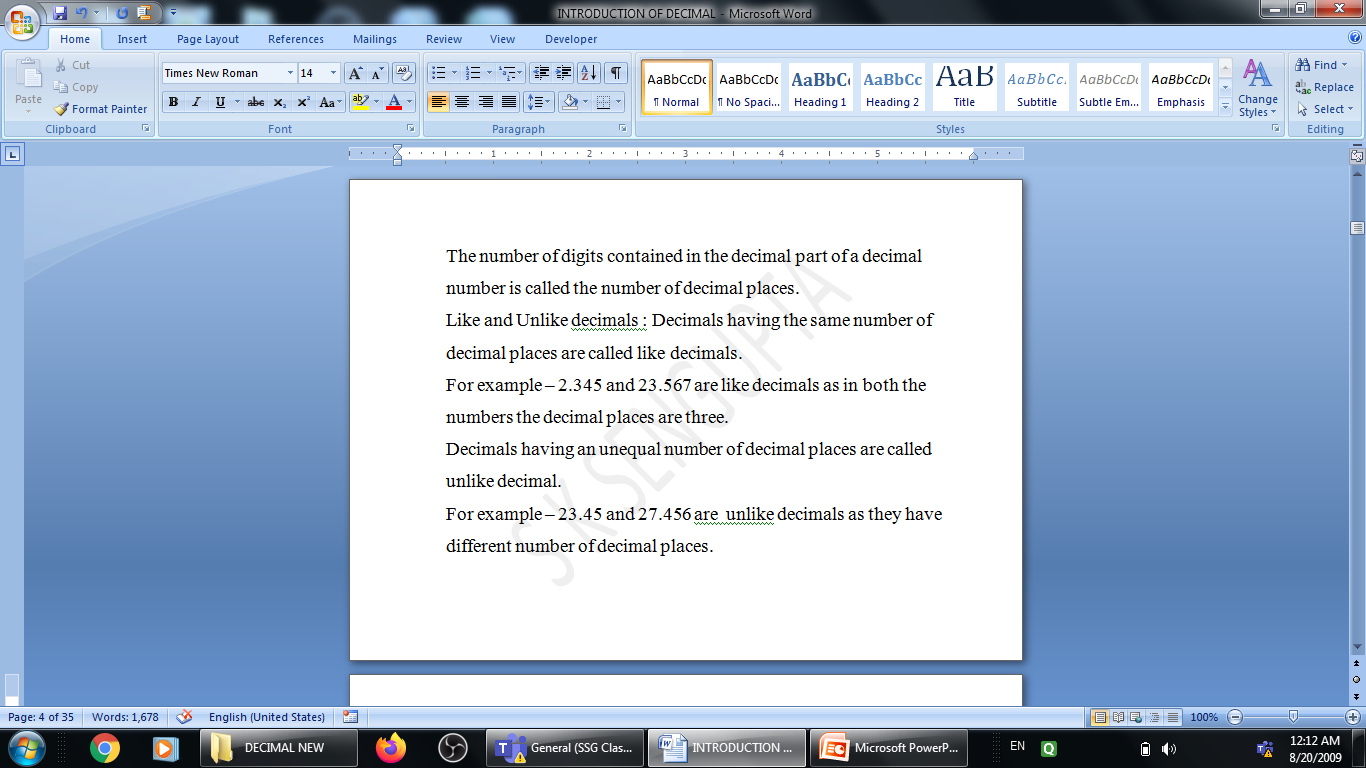 INTRODUCTION OF DECIMALS
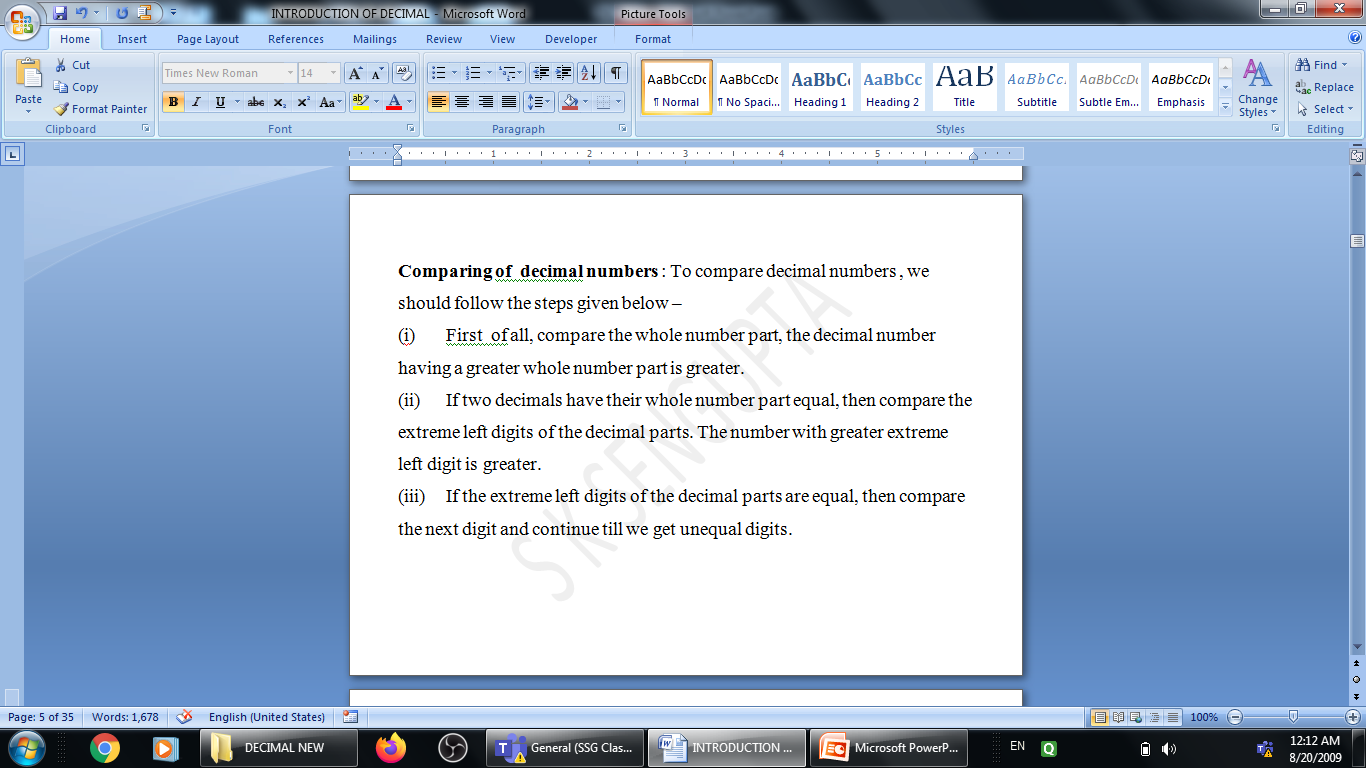 INTRODUCTION OF DECIMALS
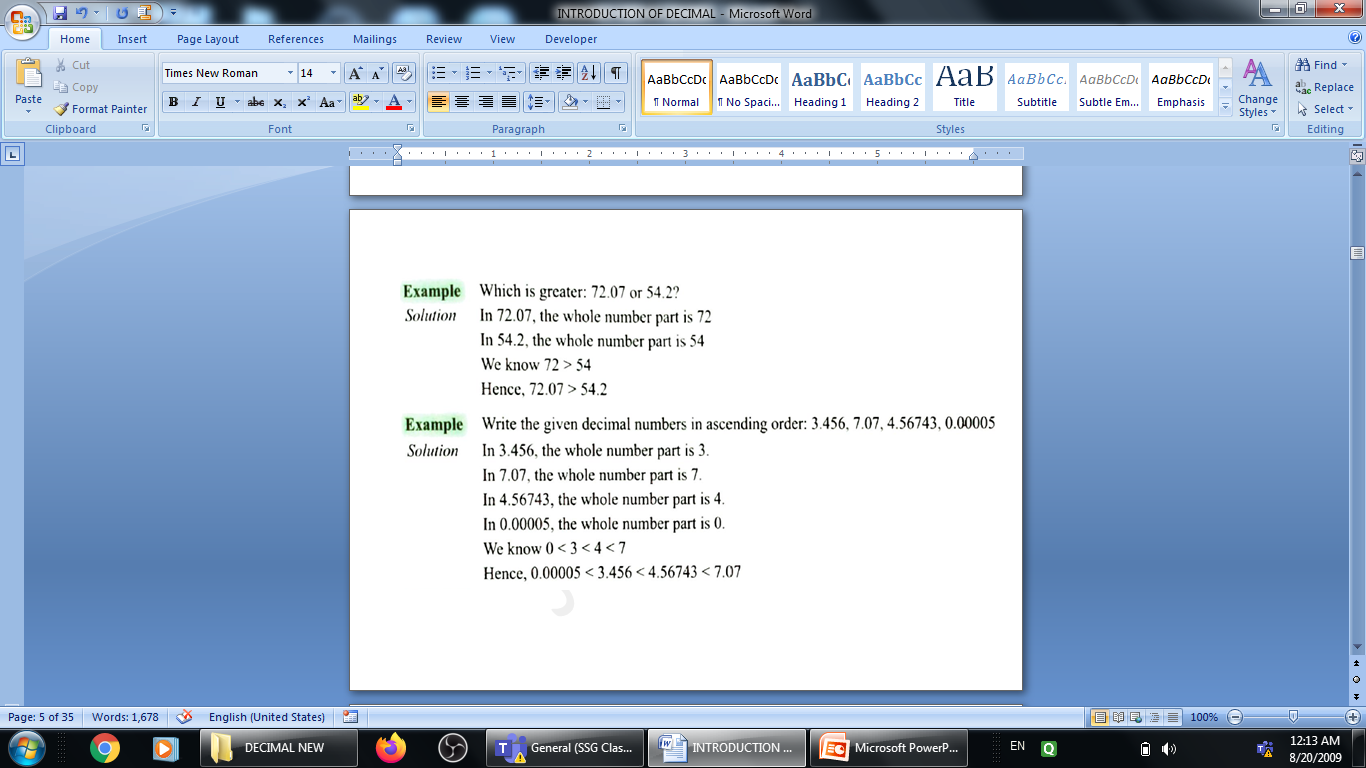 INTRODUCTION OF DECIMALS
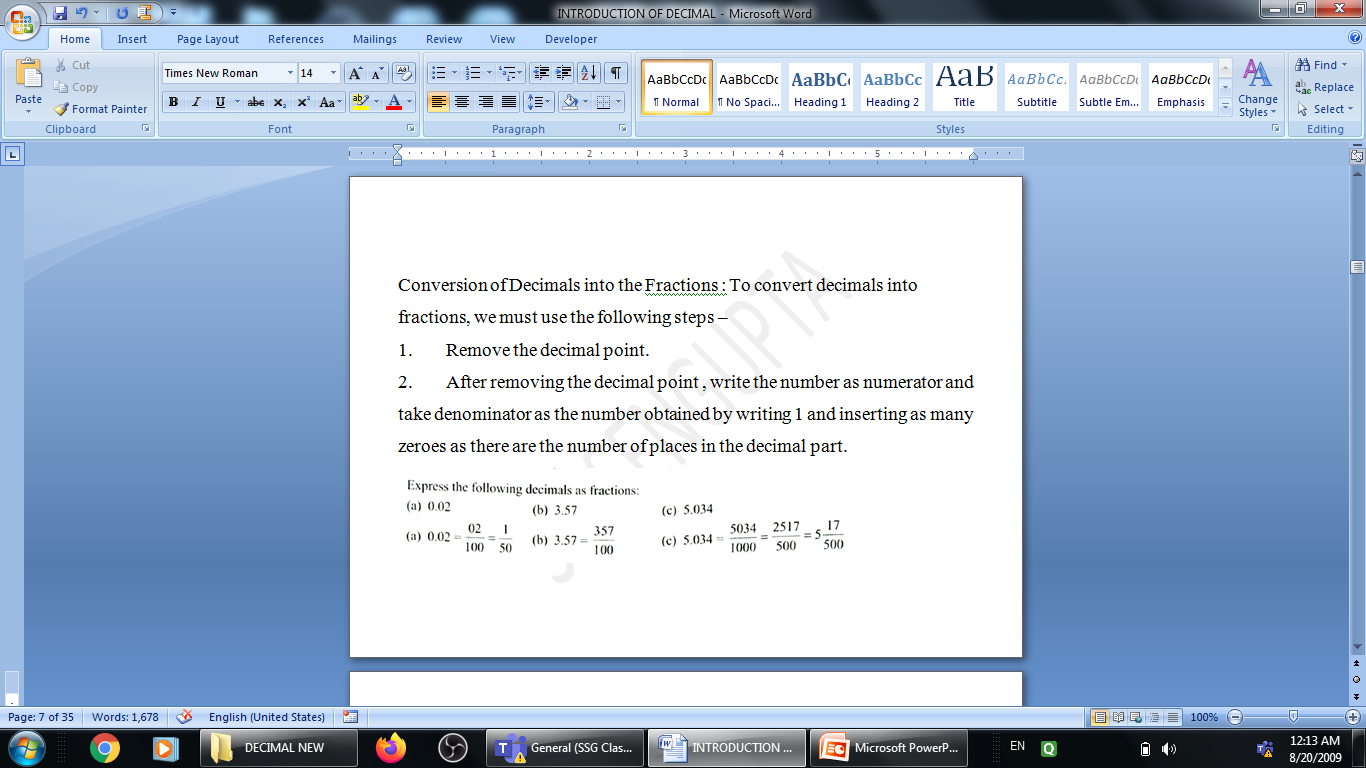 INTRODUCTION OF DECIMALS
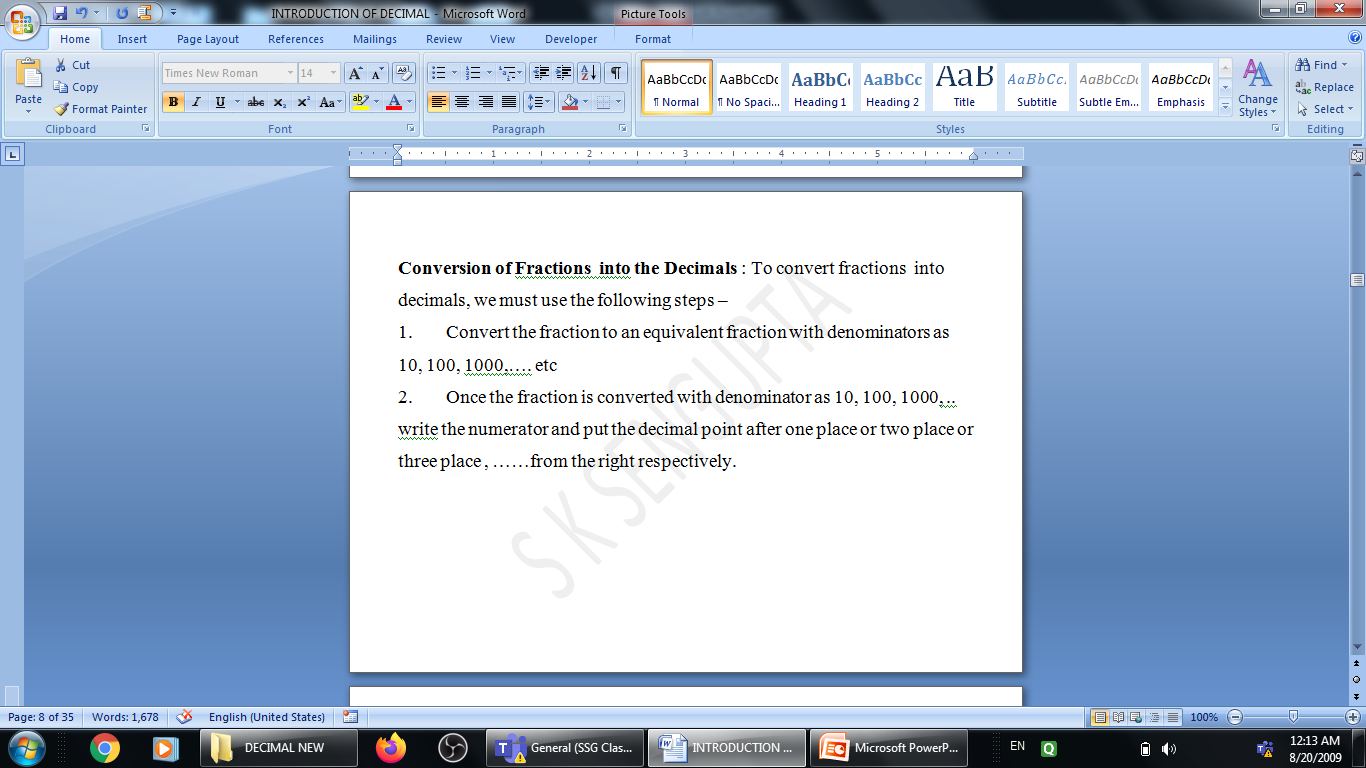 INTRODUCTION OF DECIMALS
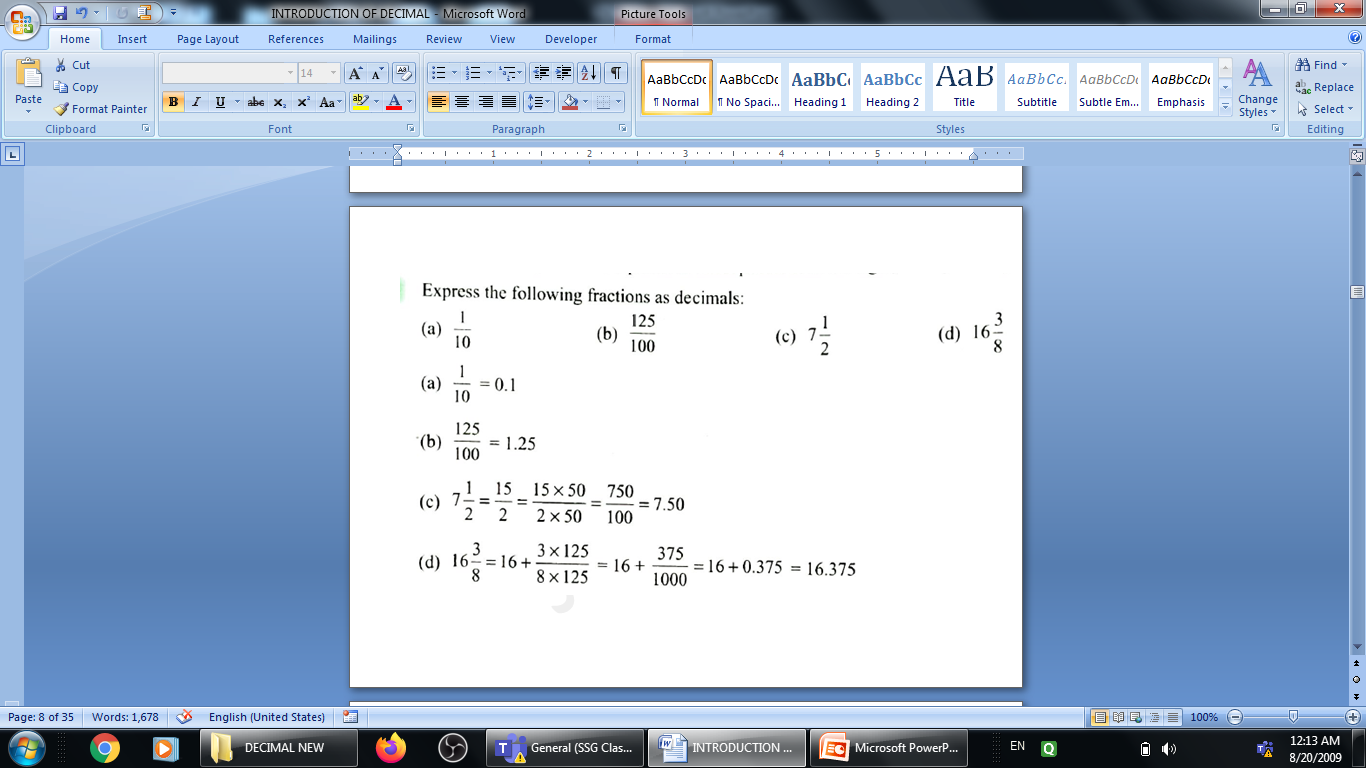